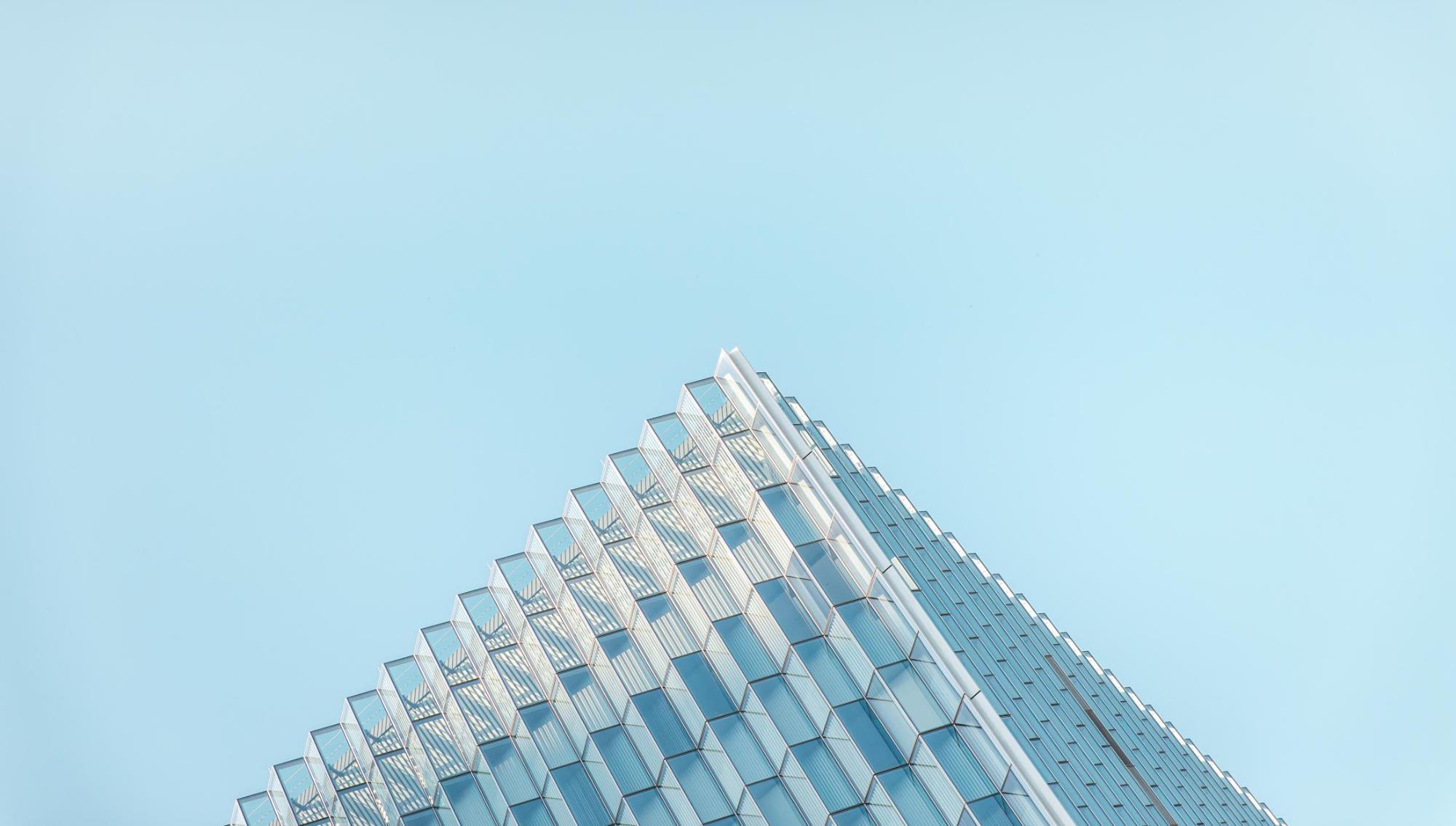 Free 
PPT Templates
Insert the Subtitle of Your Presentation
REPORT：WWW.FREEPPT7.COM
TIME：01/16/20XX
CONTENTS
About Me
Click here to add content, content to match the title.
Work Experience
Click here to add content, content to match the title.
Ability to be good at
Click here to add content, content to match the title.
Target Plan
Click here to add content, content to match the title.
ONE
PART 01
About Me
Click here to add content, content to match the title.
About Me
Add Title Text
Click here to add content, content to match the title. 
Click here to add content, content to match the title.
Add Title Text
Click here to add content, content to match the title. 
Click here to add content, content to match the title.
Add Title Text
Add Title Text
Add Title Text
Add Title Text
Add Title Text
Add Title Text
Click here to add content, content to match the title.
Click here to add content, content to match the title.
Click here to add content, content to match the title.
Click here to add content, content to match the title.
About Me
Click here to add content, content to match the title.
Click here to add content, content to match the title.
About Me
Add Title Text
Add Title Text
Add Title Text
Click here to add content, content to match the title.
Click here to add content, content to match the title.
Click here to add content, content to match the title.
About Me
Add Title Text
A
Click here to add content, content to match the title.
Add Title Text
B
Click here to add content, content to match the title.
Add Title Text
C
Click here to add content, content to match the title.
TWO
PART 02
Work Experience
Click here to add content, content to match the title.
Work Experience
2025
2026
2027
2028
Add Title Text
Add Title Text
Add Title Text
Add Title Text
Click here to add content, content to match the title.
Click here to add content, content to match the title.
Click here to add content, content to match the title.
PPT下载 http://www.1ppt.com/xiazai/
38%
62%
Work Experience
Add Title Text
Click here to add content, content to match the title.
Add Title Text
Click here to add content, content to match the title.
Work Experience
Add Title Text
Add Title Text
Add Title Text
Add Title Text
Add Title Text
Click here to add content, content to match the title.
Click here to add content, content to match the title.
Click here to add content, content to match the title.
Click here to add content, content to match the title.
Click here to add content, content to match the title.
Work Experience
Add Title Text
Click here to add content, content to match the title.
Add Title Text
Add Title Text
Click here to add content, content to match the title.
Click here to add content, content to match the title.
Work Experience
Add Title Text
THREE
PART 03
Ability to be good at
Click here to add content, content to match the title.
Ability to be good at
01
Add Title Text
01
Click here to add content, content to match the title.
02
Add Title Text
03
Add Title Text
02
Click here to add content, content to match the title.
03
Click here to add content, content to match the title.
Add
Title Text
Ability to be good at
Click here to add content, content to match the title.
Click here to add content, content to match the title.
Add Title Text
Add Title Text
Add Title Text
Add Title Text
Ability to be good at
Click here to add content, content to match the title.
Click here to add content, content to match the title.
Click here to add content, content to match the title.
Click here to add content, content to match the title.
Ability to be good at
Add Title Text
Click here to add content, content to match the title.
Add Title Text
Click here to add content, content to match the title.
Add Title Text
Click here to add content, content to match the title.
Ability to be good at
Add Title Text
Add Title Text
Add Title Text
Click here to add content, content to match the title.
Click here to add content, content to match the title.
Click here to add content, content to match the title.
Add Title Text
Add Title Text
Click here to add content, content to match the title.
Click here to add content, content to match the title.
FOUR
PART 04
Target Plan
Click here to add content, content to match the title.
Target Plan
Click here to add content, content to match the title.
Click here to add content, content to match the title.
Click here to add content, content to match the title.
Click here to add content, content to match the title.
Target Plan
Add Title Text
Click here to add content, content to match the title.
Add Title Text
Add Title Text
Click here to add content, content to match the title.
5
Click here to add content, content to match the title.
Add Title Text
Click here to add content, content to match the title.
3
7
1
6
4
2
Add Title Text
Click here to add content, content to match the title.
Add Title Text
Add Title Text
Click here to add content, content to match the title.
Click here to add content, content to match the title.
Target Plan
Add Title Text
Click here to add content, content to match the title.
Add Title Text
Click here to add content, content to match the title.
Target Plan
Add Text
Add Text
Add Text
Click here to add content, content to match the title. Click here to add content, content to match the title.
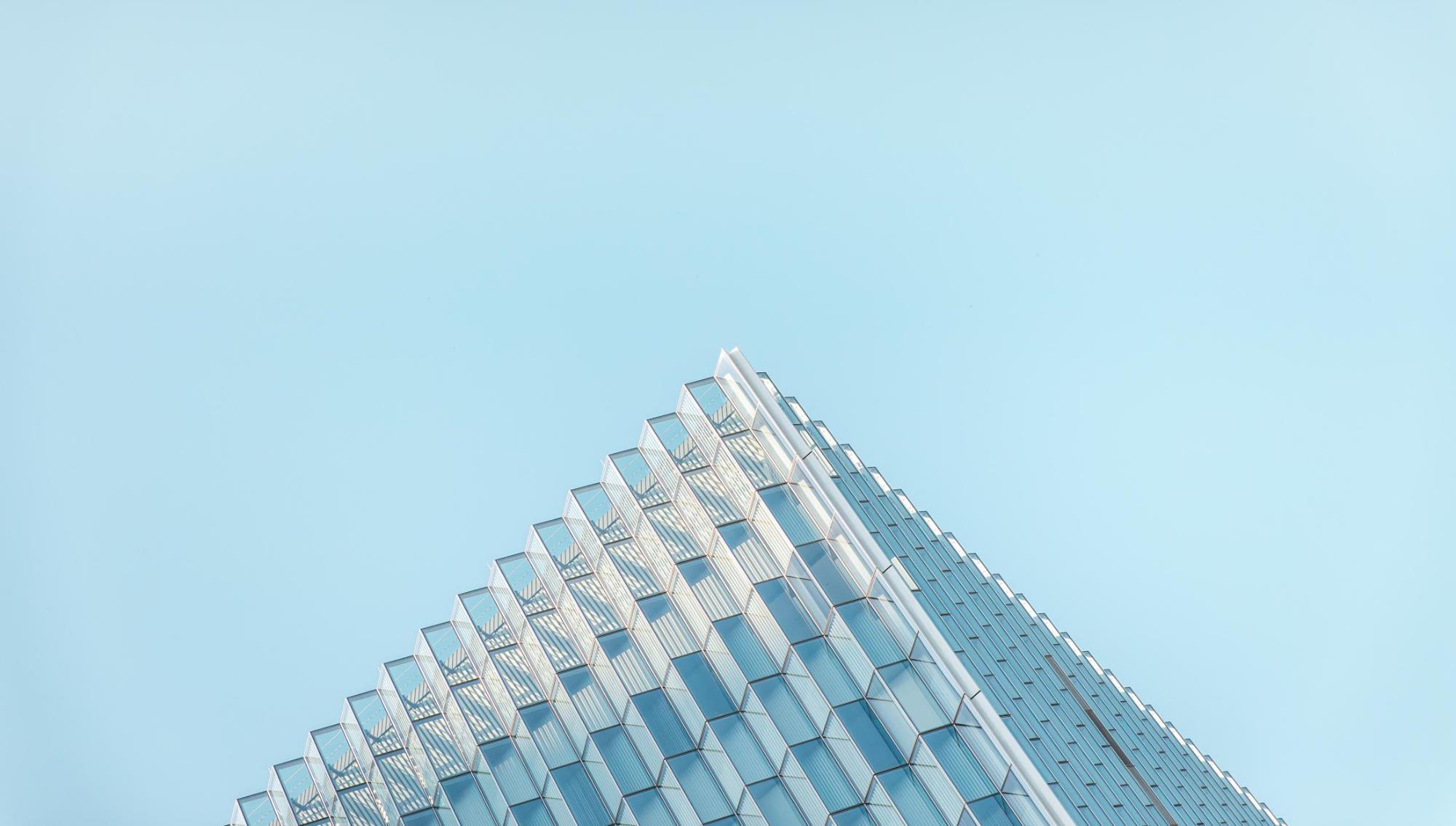 THANKS
Click here to add content, content to match the title.
REPORT：WWW.FREEPPT7.COM
TIME：01/16/20XX